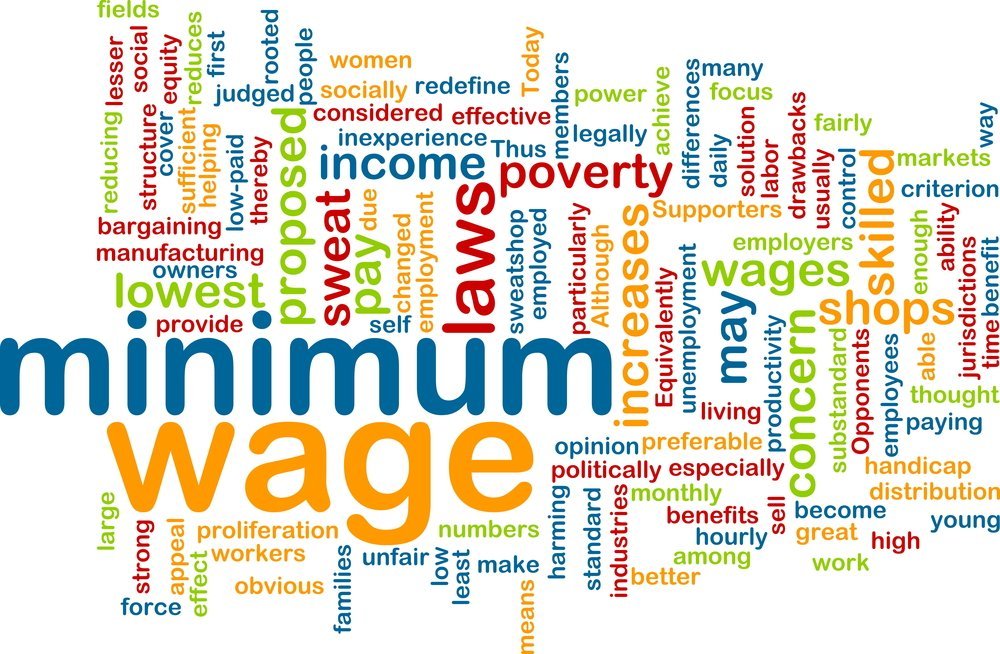 Minimum Wage
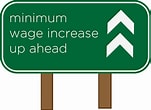 Brian Peterson
Vice President for Academic Affairs
Professor of Business and Accountancy
LaGrange College
LaGrange, Georgia
1
National Economic Education Delegation
Vision
One day, the public discussion of policy issues will be grounded in an accurate perception of the underlying economic principles and data.

Mission
NEED unites the skills and knowledge of a vast network of professional economists to promote understanding of the economics of policy issues in the United States.

NEED Presentations
Are nonpartisan and intended to reflect the consensus of the economics profession.
2
Who Are We?
Honorary Board: 54 members
2 Fed Chairs: Janet Yellen, Ben Bernanke
6 Chairs Council of Economic Advisers
Furman (D), Rosen (R), Bernanke (R), Yellen (D), Tyson (D), Goolsbee (D)
3 Nobel Prize Winners
Akerlof, Smith, Maskin
Delegates: 600+ members
At all levels of academia and some in government service
All have a Ph.D. in economics
Crowdsource slide decks
Give presentations
Global Partners: 44 Ph.D. Economists
Aid in slide deck development
3
Where Are We?
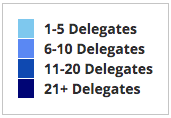 4
Available NEED Topics Include:
Coronavirus Economics
US Economy
Climate Change
Economic Inequality
Economic Mobility
Trade and Globalization
Healthcare Economics
Immigration Economics
Housing Policy
Federal Budgets
Federal Debt
Black-White Wealth Gap
Autonomous Vehicles
US Social Policy
5
Credits and Disclaimer
This slide deck was authored by:
Jon Haveman, NEED
Veronika Dolar, SUNY at Old Westbury
This slide deck was reviewed by:
Jeffrey Clemens, UC– San Diego
David Neumark, UC - Irvine
Disclaimer
NEED presentations are designed to be nonpartisan.
It is, however, inevitable that the presenter will be asked for and will provide their own views.
Such views are those of the presenter and not necessarily those of the National Economic Education Delegation (NEED).
6
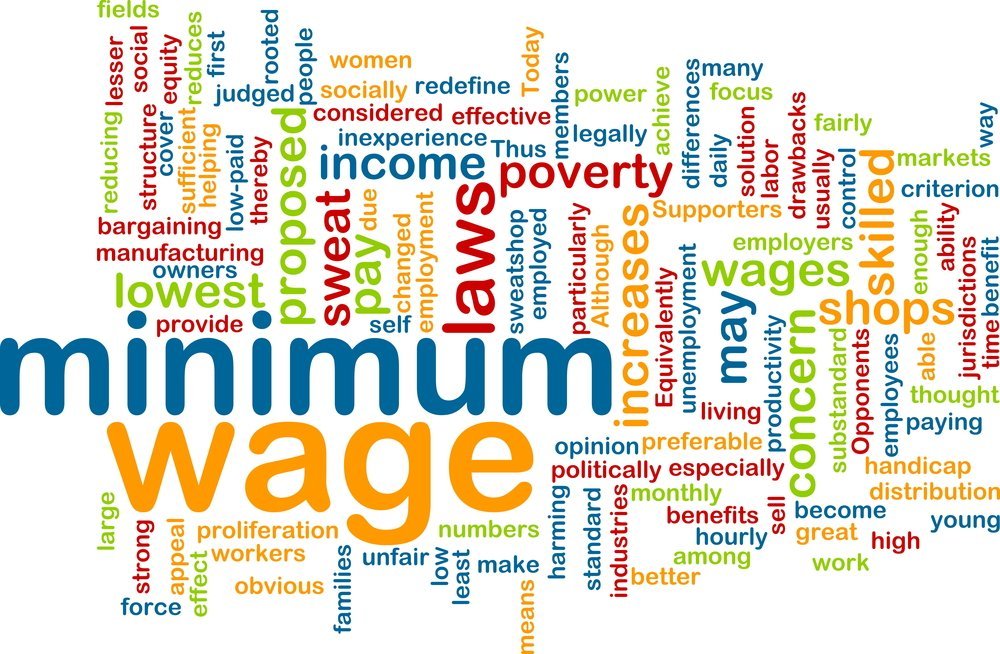 Minimum Wage
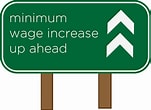 Brian Peterson
Vice President for Academic Affairs
Professor of Business and Accountancy
LaGrange College
LaGrange, Georgia
7
Outline
What is the Federal minimum wage?
Origin story
Limitations
Excluded occupations/sectors
Different mins for diff occupations
Effects of increasing
Economist’s perspective
8
What Is The Federal Minimum Wage?
The minimum wage is an example of a price control and sets a wage floor.
It is unlawful for businesses in covered industries to pay a wage below the minimum.
The Federal minimum wage is currently $7.25.
Minimum wage of $2.13 for tipped workers with the expectation that wages plus tips total no less than $7.25 per hour. The employer must pay the difference if total income does not add up to $7.25 per hour.
9
Nominal Minimum Wage Over Time
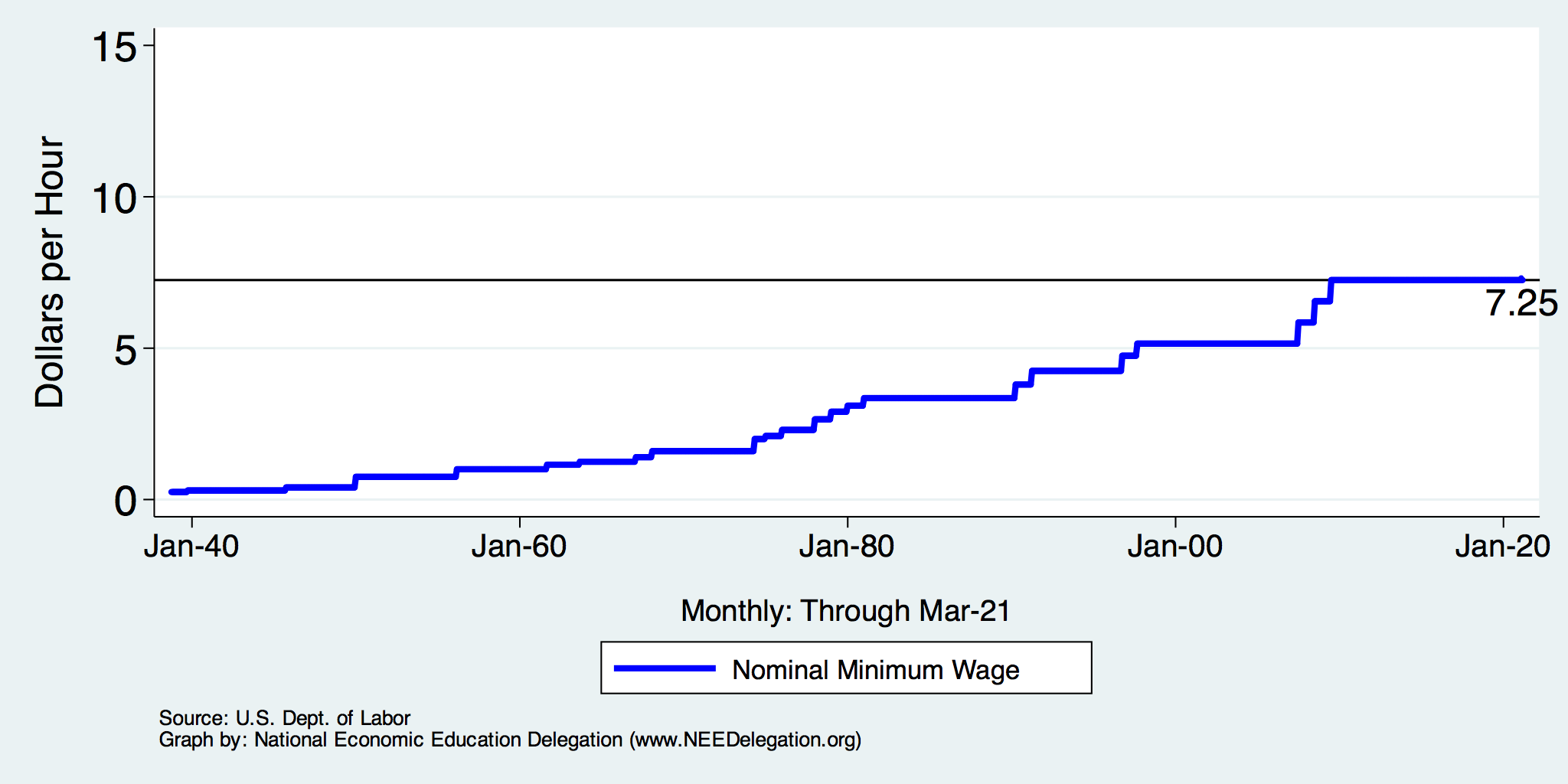 10
Correcting Variables for Inflation:Comparing Dollar Figures from Different Times
Inflation makes it harder to compare dollar amounts from different times.
Example:  the minimum wage
$1.15 in December 1964
$7.25 in August 2022
Did min wage have more purchasing power in December 1964 or August 2022?  
To compare, use CPI to convert 1964 figure into “today’s dollars”…
CPI is Consumer Price Index: a measure of the overall cost of the goods and service bought by a typical consumer
11
295.6
CPI today
31.3
CPI in year T
Correcting Variables for Inflation:Comparing Dollar Figures from Different Times
CPI is Consumer Price Index: a measure of the overall cost of the goods and service bought by a typical consumer
Amount in year T dollars
Amount in today’s dollars
x
=
In our example, 
“year T” is December 1964,   “today” August 2022
Min wage was $1.15 in year T
CPI = 31.3 in year T,  CPI = 295.6 today
The minimum wage in 1964 was $9.44 in today’s (2022) dollars.
x
$1.15
=
$9.44
12
Correcting Variables for Inflation:Comparing Dollar Figures from Different Times
Researchers, business analysts, and policymakers often use this technique to convert a time series of current-dollar (nominal) figures into constant-dollar (real) figures.  
They can then see how a variable has changed over time after correcting for inflation. 
Example:  the minimum wage, from 1964 to  2022…
13
History of the Federal Minimum Wage
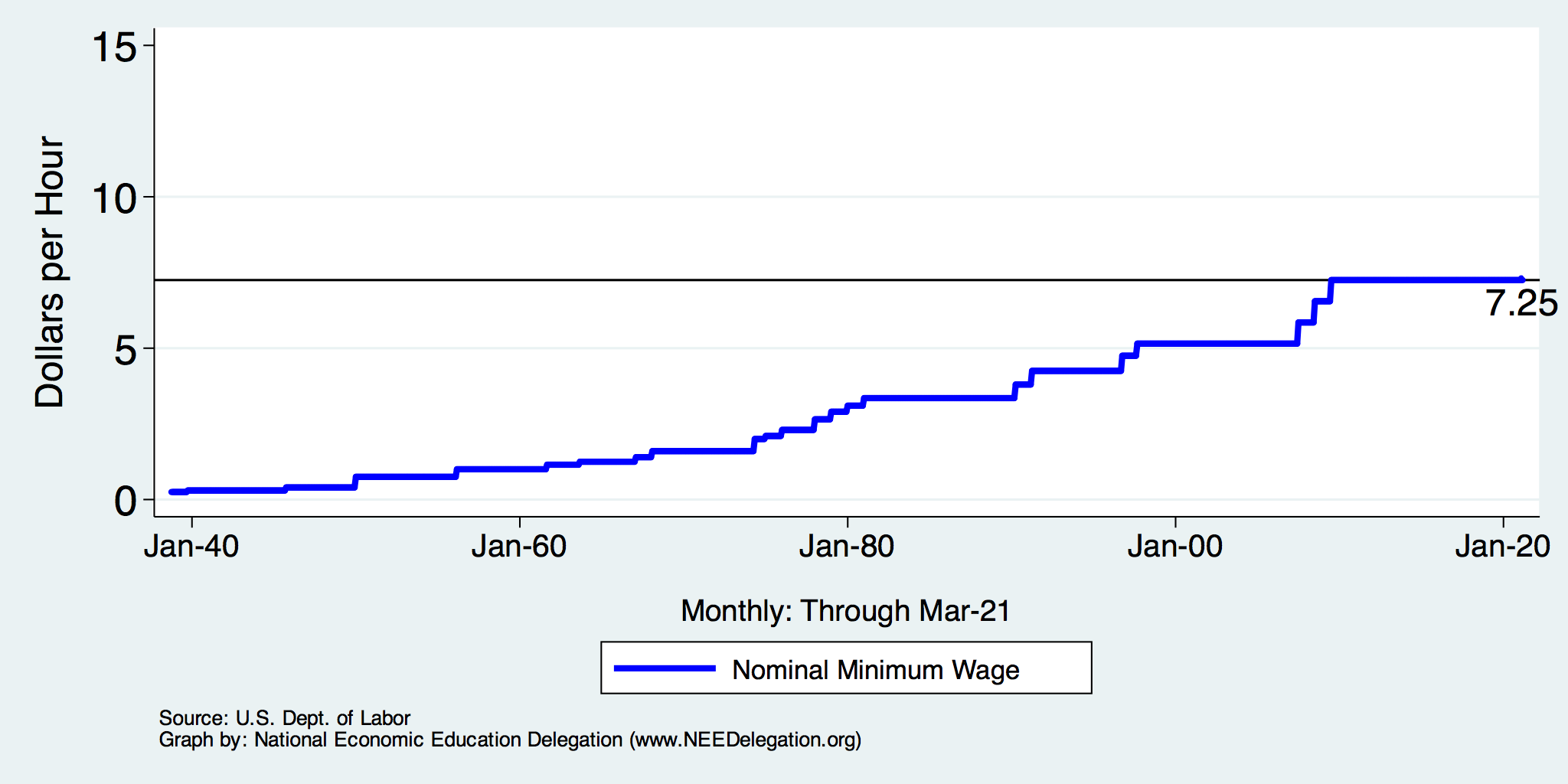 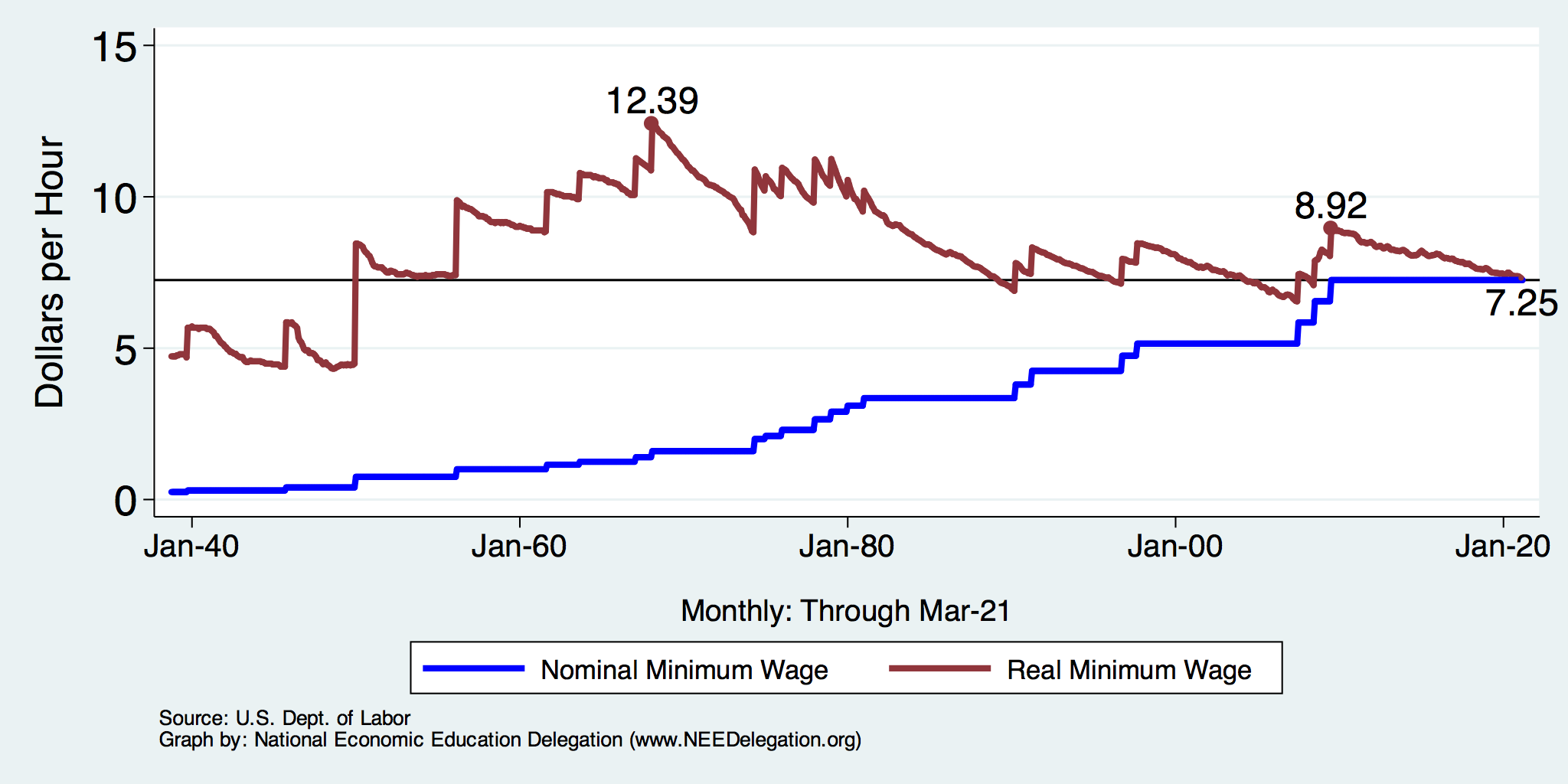 14
From Hourly to Approx. Annual Minimum Wage
Real Annual Minimum Wage in 1968 was 
$12.39 x 40 hours per week x 52 weeks = $20,771
Real Annual Minimum Wage today is 
$7.25 x 40 hours per week x 52 weeks = $15,080
15
How Many are Paid At or Below Min. Wage?
1980:	15%
1991:	8.4%
2010:	  6%
2019:	1.9%
16
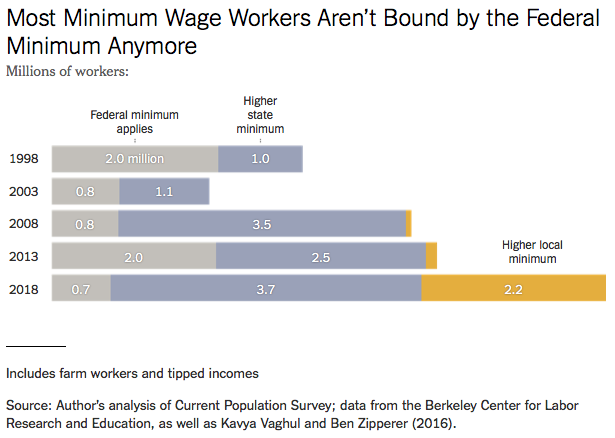 17
[Speaker Notes: https://www.nytimes.com/2019/04/24/upshot/why-america-may-already-have-its-highest-minimum-wage.html?action=click&module=RelatedLinks&pgtype=Article]
Many States Have A Higher Min Wage
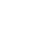 NY: $12.50/hour
States with Higher
Minimum Wage 
than Federal
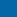 CA: $13/hour
States with Same
Minimum Wage 
as Federal
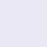 States with no Minimum Wage
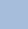 As of Jan 1, 2021
18
Source: U.S. Department of Labor
Example: Minimum Wage in Florida
Florida’s minimum wage rate is currently is $10.00.
On November 3, 2020, over 60 percent of Floridian voters approved Amendment 2, which increases the minimum wage and amends Florida’s Constitution.
Employers must use the following hourly minimum wage schedule for non-tipped employees:
Through December 31, 2020 – $8.56
January 1, 2021 – $8.65
September 30, 2021 – $10.00
September 30, 2022 – $11.00
September 30, 2023 – $12.00
September 30, 2024 – $13.00
September 30, 2025 – $14.00
September 30, 2026 – $15.00
19
Important Questions:
What is the purpose of a minimum wage?

What is the purpose of a FEDERAL minimum wage?

Why do we have one?

What are the implications of having one?

Should we have one?

How high should it be?
20
Minimum Wage: Purpose
The purpose of minimum wages is to protect workers against unduly low pay. They help ensure a just and equitable share of the fruits of progress to all, and a minimum living wage to all who are employed and in need of such protection. 
Minimum wages can also be one element of a policy to overcome poverty and reduce inequality, including those between men and women, by promoting the right to equal remuneration for work of equal value.
21
Origin Story: The New Deal
Minimum wage
Social Security
Unemployment insurance
22
Fair Labor Standards Act of 1938
Minimum wage: $0.25 – raised 22 times
“Covered” only about 23% of workers at the time.
The law did not apply universally.
11 million out of 48 million gainful workers were covered.
The provisions of the Act affect employees who are engaged in (interstate) commerce or the production of goods for (interstate) commerce.
Not covered were:
Farm labor, retail trade, domestic and personal service, governmental service, or the self-employed.
23
Source: Daugherty, The Economic Coverage of the Fair Labor Standards Act
Minimum Wages
1960s – great equalizer - MW increased in real terms 37% (8.9 to 12.24)
The 1966 Fair Labor Standards Act extended federal minimum wage coverage to agriculture, restaurants, nursing homes, and other services which were previously uncovered and where nearly a third of black workers were employed.
Since 1968 – has fallen 41% (12.18 to 7.25)
Or, in 1968, was 69% higher than it is today.
Exacerbating the Black-White wage gap.
24
Should There be A Federal Minimum Wage?
Abolish a FEDERAL minimum wage?

Argument in favor: 
Cost of living differs across states.

Arguments against:
Could result in very different living standards across states.
Racial differences are a particular concern.

30% of labor force will already be under a $15 min wage by 2025.
California, Connecticut, Illinois, Maryland, Massachusetts, New Jersey, New York
25
States and Local Gov’ts are Raising Min Wages
26
[Speaker Notes: https://www.nytimes.com/2019/04/24/upshot/why-america-may-already-have-its-highest-minimum-wage.html?action=click&module=RelatedLinks&pgtype=Article]
Common View of Minimum Wage
Wages go up.
Labor costs go up.
Employment falls and Unemployment increases.

Bottom line: are the increased wages worth the drop in employment?

This is a very SIMPLE view of the minimum wage.
Economics is complicated.
27
How Much Job Loss Might Result?
Very Elastic Supply and Demand
Quantity changes a lot with price.
Very Inelastic Supply and Demand
Quantity changes little with price.
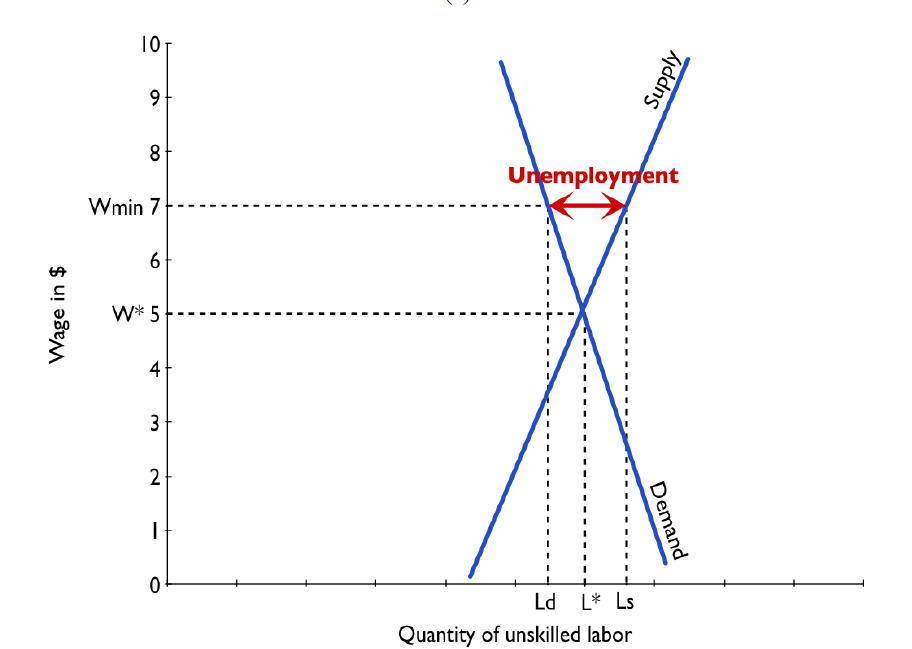 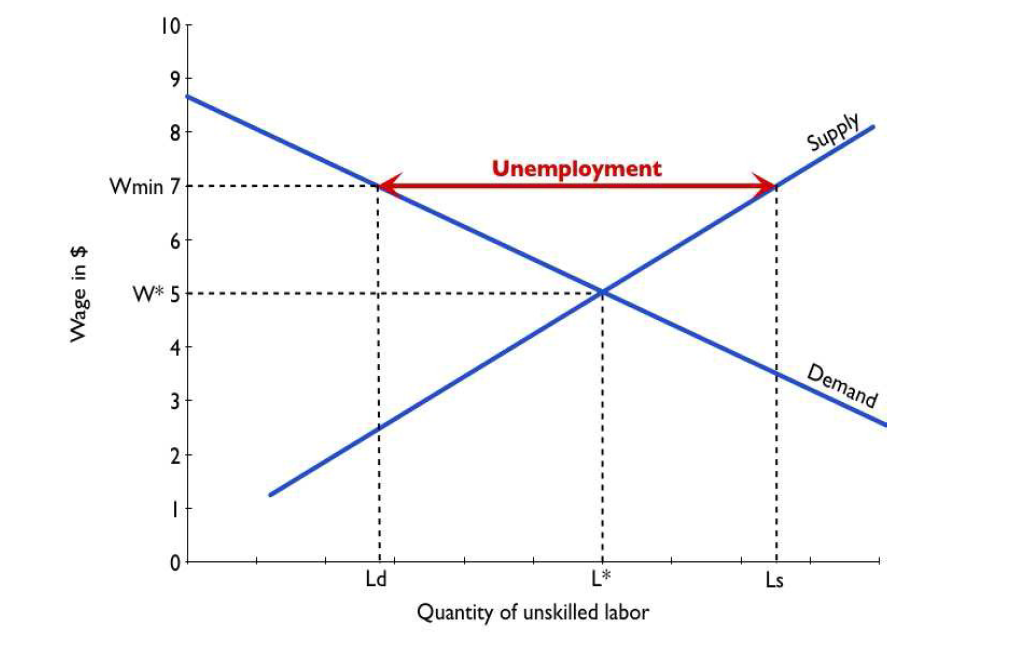 28
Empirical Evidence
The  empirical research on the effects of min wage on employment is difficult to do.
Over the past two decades hundreds of papers have been published, with different results.
A meta-analysis performed by Belman and Wolfson (2010) finds that a 10 percent increase in the minimum wage is associated with a reduction in employment or hours of employment close to zero.
Neumark and Shirely (2021) looked at about 70 studies with unconventional methods but find that majority of studies report negative employment effects. However, the data supports relatively inelastic labor demand curve where a 10 percent increase in the minimum wage is associated with a reduction in employment around −1.45%.
29
Market Structure
The previous graphs and analysis using supply and demand assumes perfectly competitive labor market.
Numerous employers
Numerous workers
Each behaving as price taker and with no market power
Labor markets may be monopsonistic  
Monopsony is when there is only one buyer or a single buyer that dominates the market.
Similar to monopoly, where there is only one seller.
Both monopoly and monopsony are an example of a market failure and provide inefficient market allocations.
30
Monopsony in the Labor Market and MW
Examples of Monopsony in the Labor Market:
Coal mine owner in town where coal mining is the primary source of employment.
The government in the employment of civil servants, nurses, police and army officers.
Walmart, Amazon, Uber
Universities
Hospitals
Even if a firm is not a pure monopsony, it may have a degree of monopsony power, due to geographical and occupational immobility, which make it difficult for workers to switch jobs and find alternative employment.
A higher, well chosen minimum wage can raise employment in a labor market where firms enjoy monopsony power.
31
Simple Views are Incomplete
A minimum wage need not reduce employment.
An increase in the minimum wage can hurt its intended beneficiaries - even with no employment effect.
This incompleteness comes from potential firm responses:
Output prices
Nonwage compensation
Other job attributes:
Effort requirements, safety measures, quality of working environment.
Because business settings vary, the responses across these areas will differ across industries and between firms within an industry.
No single answer is possible.
32
Responses by Employer
Reduce employment of low wage workers.
Produce less.
Reduce dependence on low skilled labor
Using more capital or more of labor with higher skills.
Raise prices to consumers.
Offsets the increase in labor costs, blunting the drop in employment.
However, it also erodes the income gains of min wage increase.
Reduce nonwage compensation.
Health care, paid leave, etc.
Alter other job attributes.
Effort requirements, safety, general quality of the work environment, flexibility of schedules.
Offshore production.
Experience lower profits.
Close down.
33
Responses by Employee
Increase their supply of labor.
Growing the labor force.
Value the job more highly.
Increased effort.
Reduced job search.
Use the increased income to:
Better the lives of their family.
Invest in training and education.
34
Arguments FOR a Minimum Wage
Basic:
It raises the standard of living for minimum wage workers.
In 2019, CBO projected increases for 17 million people with an increase to $15/hour by 2025.
Secondary - Less consensus:
Improved employee morale.
Less turnover, greater productivity.
Economic growth potential.
Increased purchasing power among low wage workers may increase aggregate demand.
Reduce gender disparities in wages.
A greater proportion of female workers are paid the minimum wage.
Proportions across race and ethnicity do not differ significantly.
35
Source: https://www.investopedia.com/articles/markets-economy/090516/what-are-pros-and-cons-raising-minimum-wage.asp
Arguments AGAINST a Minimum Wage Hike
Basic:
Increased labor costs lowers employment among low wage workers.
Particular effect on:
Small businesses.
Labor intensive industries.
Secondary:
Increases the cost of living – inflation.
Producers may raise prices to offset the increase in labor costs.
May change the nature of the workplace environment.
36
Source: https://www.investopedia.com/articles/markets-economy/090516/what-are-pros-and-cons-raising-minimum-wage.asp
Who Wins? No Clear Answer
Minimum wage is more likely to be beneficial at lower wages and with smallish changes.
The spillover effects of an increase in the minimum wage are not well understood:
Increased effort and employee retention.
Increase in prices/inflation.
Reduction of nonmonetary compensation.
Less attractive work environment. 
E.g., more variable work schedules, fewer safety measures.
“Conservative/Liberal” divide in the profession
Conservatives – emphasize job losses
Liberals – minimize job losses 
Both are incomplete…..
37
Consensus of Employment Effects?
Short answer: No!

Longer answer:
Trend in the literature is toward finding progressively smaller NEGATIVE employment effects.
Most analyses indicate negative employment effects.
Some confirmation that the negative implications for employment, or hours, translates into negative implications for compensation.
38
Raise the Wage Act 2021 (RWA)
Raise the federal minimum wage from $7.25 to $15 by 2025; 
Index the federal minimum wage to median wage growth; 
Eliminate multiple minimum wages:
End tipped workers lower minimum wage; 
End teen worker lower minimum wage;
End subminimum wage certificates for workers with disabilities.
39
Scheduled Min Wage Increases Under RWA
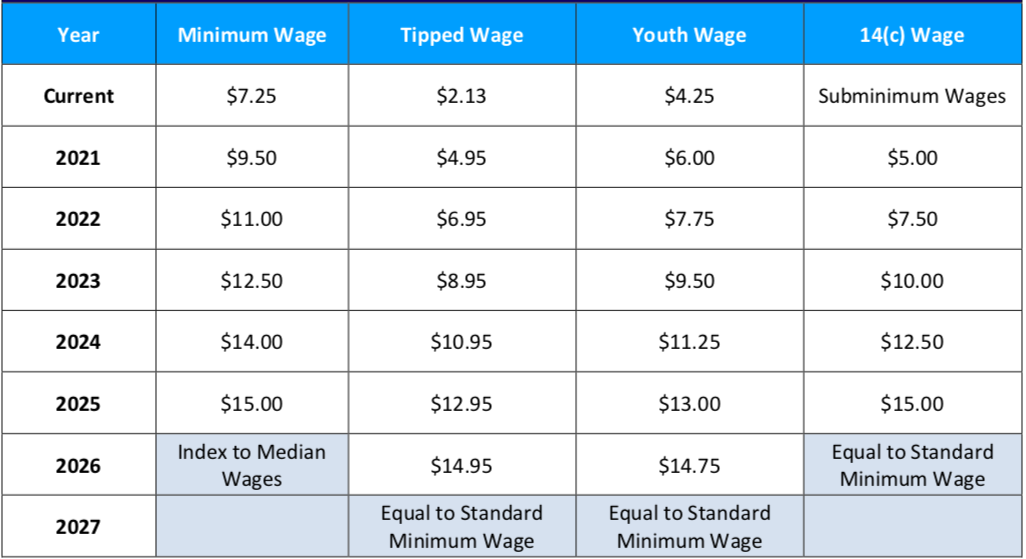 40
Economic Consensus on $15/hour?  NO
Increases are well outside the range of previous experience.

Ambiguous impact on affected worker’s living standards:
Negative: unemployment, lower on the job amenities, inflation
Positive: higher wages

Likely NOT an improvement for business owners.
Unless it induces implausibly high levels of increased worker effort.

Implications for broader society are unclear.
But the minimum wage is implemented as an efficiency tradeoff for equity.
It is a policy that reflects society’s values regarding the welfare of workers.
41
CBO Analysis
Effects of increase to $15 – summary:
Increased wages for 27 million people in 2025.
17 million who would be below $15/hour.
10 million who would have earned just above $15/hour.
Increased labor compensation of $333 billion between 2021 and 2031.
$509B in increased pay.
$175B less because of job losses.

Put 1.4 million out of work (0.9% of workers).
Primarily young, less educated workers.

Lift 900,000 out of poverty.
2019: 34 million people lived in poverty.
42
https://www.cbo.gov/system/files/2021-02/56975-Minimum-Wage.pdf
What to make of the CBO results?
Primary Results
Increased wages for 27 million people.
1.4 million fewer low wage jobs.
900,000 lifted out of poverty.
Reasonable people can, and do, disagree about whether the tradeoff is worth it.
Important question: Is there a better policy instrument?
Up for consideration: expanding the Earned Income Tax Credit.
Also raises the incomes of low wage workers but puts taxpayers on the hook instead of businesses.
Again, reasonable people can and do disagree about whether this is better.
Up for consideration: Can trade unions do a better job in wage negotiation?
43
The Impact on Poverty and Wage Inequality
MW can help “working poor”.
MW is not great in decreasing poverty. A large number of individuals that are poor (i.e., children or disabled) do not work. In this way, no matter how high the minimum wage is, if you do not work, you do not get any benefits from it.
Many who earn MW also do not live in poor households (i.e., teenagers in wealthier households).
There is evidence that increase in MW can decrease wage inequality
44
Other Options?
Why a federal minimum and not simply a state or local?
Why not rely more on the use of collective bargaining agreements and unions
Earned Income Tax Credit (EITC): provides an income subsidy (in the form of a tax credit) to low-income working families. The tax credit benefits are phased out slowly so that workers are not penalized as they earn more income.
45
EITC superior on many grounds
MW 
May costs some jobs (or hours worked).
Does not target benefits on the poor.
Does not redistribute from the richest. 
EITC 
Targets the poor effectively.
Encourages work.
Better long-term effects.
Financed by taxes (hence can decrease inequality).
We can make it more generous.
[Speaker Notes: Redistribution through government policy is, in my view, an appropriate response to rising inequality.

Touch on Israel tax data work.]
Summary
The minimum wage has been around since 1938.
The comprehensiveness of its coverage has steadily increased.
The Federal minimum wage is currently $7.25/hour.
It’s level has fluctuated, both up and down in inflation adjusted terms.
It is currently 41% below it’s peak in the 1960s.
There are perfectly valid arguments for and against it.
Economics is not currently able to provide a definitive answer.
Depends on the tradeoff between higher wages and employment.
The textbook exposition (price up -> quantity down) is a gross simplification.
The reality of its evaluation is much more complicated.
The FEDERAL minimum wage is waning in importance.
States take up the mantel.
Economists do not have a clear position or anything like consensus on the issue.
But the research is trending in the direction toward benefits (improved living standards) and away from direct costs (unemployment).
47
Most Important Point: It’s Complicated
Minimum wage helps some (many?) workers but has negative consequences.
Little or no evidence of net benefits for low-income families.
There are winners and losers from a higher minimum wage.
Policymakers and the public then have to decide if enough of the gains are going to those they want to help, to offset the losses for others.
There are other policies that likely work better.
48
Thank you!
Any Questions?


www.NEEDelegation.org
<presenter name>
<presenter email>

Contact NEED: info@needelegation.org

Submit a testimonial:  www.NEEDelegation.org/testimonials.php

Become a Friend of NEED:  www.NEEDelegation.org/friend.php
49